LA LÓGICAESTUDIA LA FORMA Y ESTRUCTURA DEL PENSAMIENTO
RELACIÓN DE LA LÓGICA CON OTRAS CIENCIAS
EL CONCEPTO
RELACIONES LÓGICAS ENTRE LOS JUICIOS
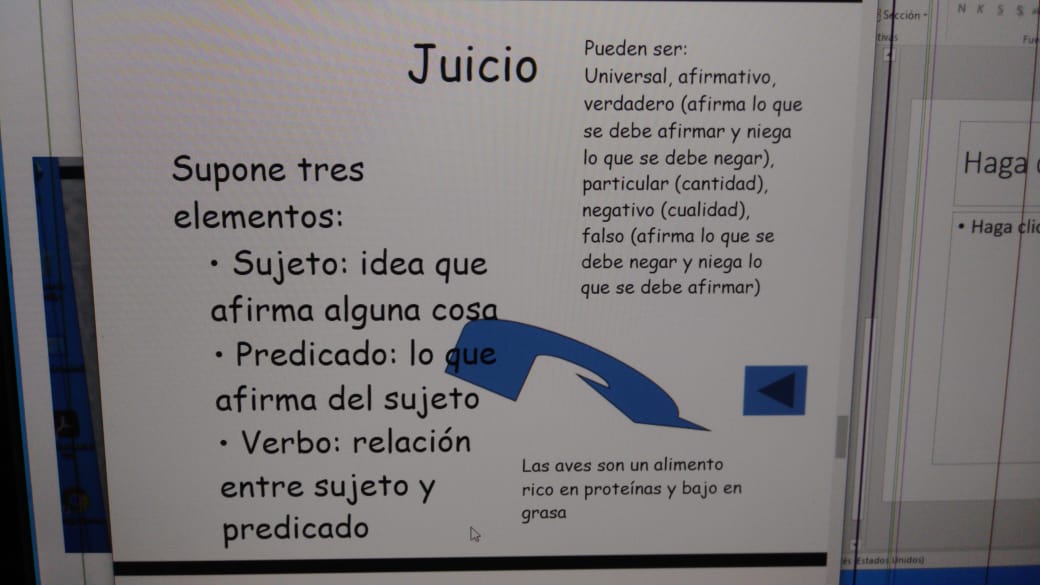